EG 1003 Overview
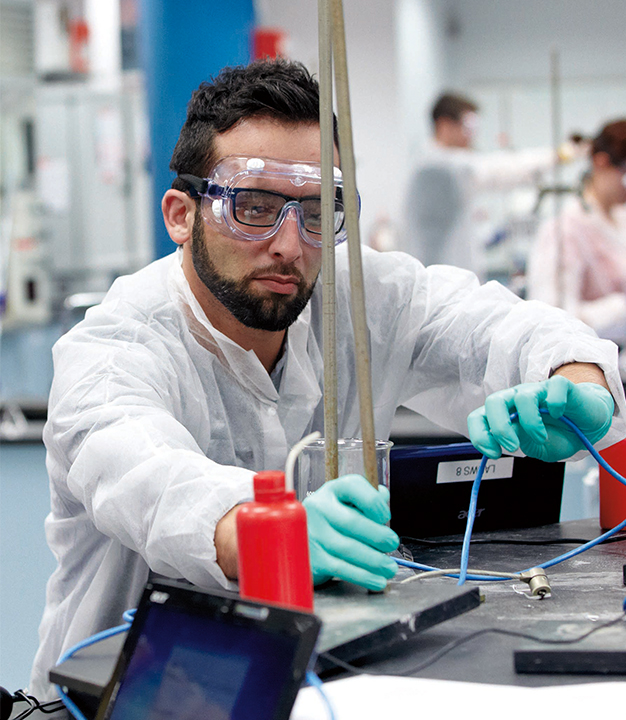 Objectives of EG 1003
To teach you about what engineers do
Technical skills
MS Office
LabVIEW
Mindstorms EV3
Professional skills
Teamwork
Oral communication
Written communication
Course Format
3 Credit Course
Lectures
Laboratories
Recitation
Semester-Long Design Project
Policy for Each Meeting
Lecture – attendance taken in first 5 minutes
Lab – doors close after 15 minutes
Speak with TA to schedule makeup lab
Due dates for reports will be specified by the TAs
Recitation – doors close after 10 minutes
After 10 minutes student is considered absent and will receive a zero, even if present
Lectures
One hour per week
Professors and guest lecturers talk about different aspects of engineering
Attendance is mandatory
Your ID will only be scanned during the first five minutes
Don’t be late!
Laboratories
Three hours per week
Students are placed in groups of 2 or 3
Lab report for each lab
Quizzes given every week
Lab material for that day
Lecture material from previous week
Laboratories
No extra time for quizzes, even if late
If you miss the quiz, you will receive a zero
Notify the Roaming TA of any lateness
If absent, fill out a Makeup Lab Request on EG website
Request requires professor approval
Lab will be made up in Open Lab
Recitations
1.5 hours per week
Presentation of preceding lab or project status
Feedback will be provided by instructor, writing consultant, and TA
Recitations
In general, missing a recitation will result in a zero
If you have a legitimate reason to miss class, report your situation to Student Affairs
Your partners will give the presentation without you
Notify your teammates, faculty member, and recitation TA of your absence ahead of time, if at all possible
Student Affairs will notify your professor if you require accommodation for your absence and you may receive the same presentation grade as your teammates
Semester-Long Design Project
Five-week project
Students grouped in teams of 2 to 3 people
Six projects to choose from
Section dependent
More information to come…
Open-Ended Projects
Rapid Assembly & Design (RAD) Challenge
Advanced Guided Projects (AGP)
Unmanned Aerial Vehicle (UAV)
Arduino Autonomous Underwater Vehicle (Arduino AUV)
Rapid Assembly & Design (RAD) Challenge
Students propose their own idea to be evaluated by EG admins
Approved or denied based on certain criteria
Matched with a mentor
Access to RAD Open Labs and Workshops
Advanced Guided Project (AGP)
Unmanned Aerial Vehicle (UAV)

Achieve self-stabilization and complete autonomous flight

Use sensors and program embedded system on mini-drone
Arduino Autonomous Underwater Vehicle (Arduino AUV)

Design and prototype underwater robot to traverse a large fish tank
 
Utilize microcontrollers, sensors, and waterproofing techniques
Please Apply!
https://tinyurl.com/yaor8guo
Application closes on Sunday, September 9 at 11:55 pm
Grade Breakdown
Communication
EG Website (eg.poly.edu)
Electronic Submission
Email
Grades
EG Manual (manual.eg.poly.edu)
Detailed information about labs, projects, and policies
Electronic Submission
All work must be submitted electronically through the EG website (eg.poly.edu)
Microsoft Word/PowerPoint files only
Midnight deadline (be mindful of connection speed!)
No negotiation of grades if work is not submitted electronically
Closing
Read manual ahead of time (manual.eg.poly.edu)
Use EG website regularly
Check for last minute cancellations and changes
Keep in contact with your partners
Express questions and concerns to your instructor
Ask questions!!
Introduction to EG 1003
QUESTIONS?
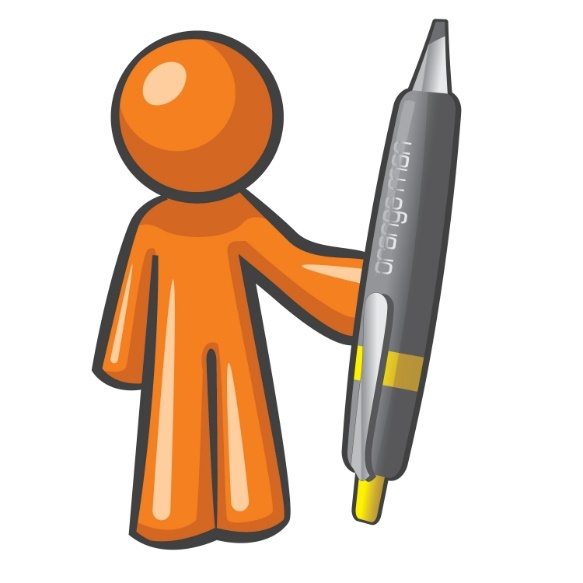 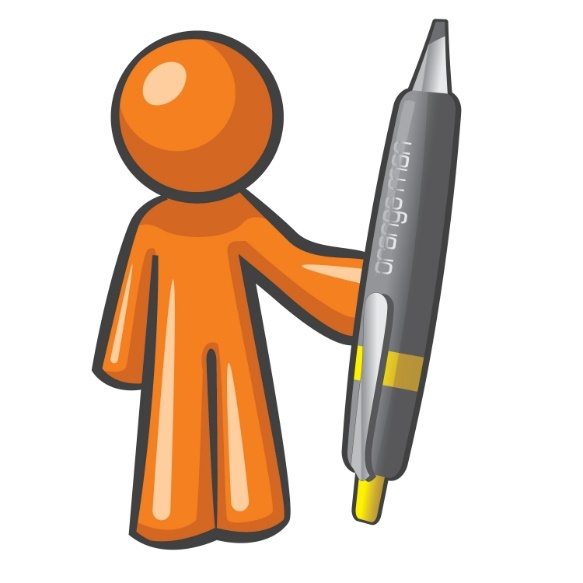